Online Learning Software:Terminology and Concepts
Austin Cory Bart
CS 6604 – Online Education Systems
1/22/2015 at 2PM in Randolph 110
Goals
Define recurring terms and concepts

Create a “glossary” that we can all refer to
tinyurl.com/cs-6604-glossary

Please engage and discuss with the content represented here. If you think I’ve glossed something over or didn’t capture the full picture, we need to figure it out!
Outline
Idea of Virtual Learning Environments
The competing metaphors
Course
Book
Tutorial System
Tool
Forum
Other key concepts
How do big platforms [not] use these concepts?
Learning Environments
Learning Environments
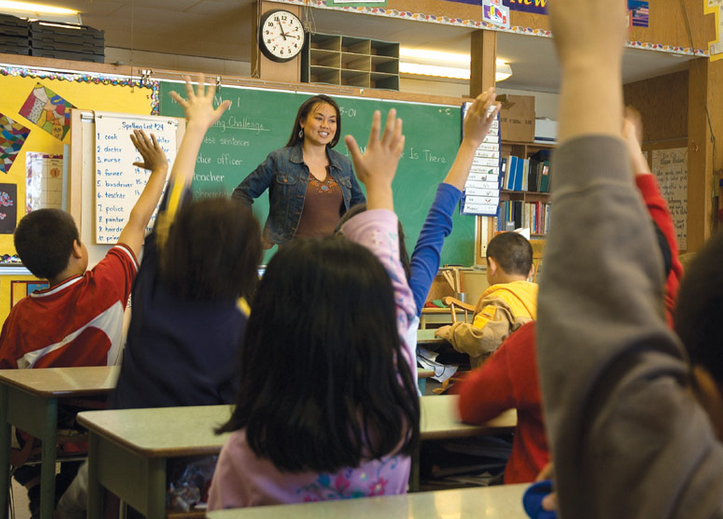 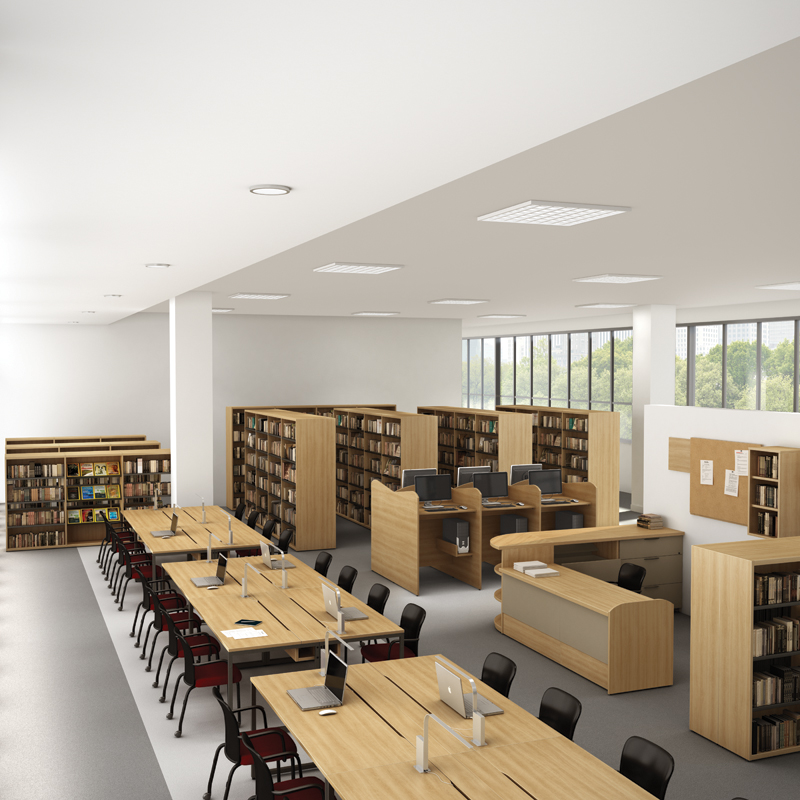 Formality of the Environment
Formal: School, College, Workplace
Nonformal: Afterschool program
Informal: Your desk at home
Sources of Knowledge
Exam
Homework
Internet
Textbook/Readings
Class/lab work
Student
Teacher one-on-one time
(e.g., Office Hours, emails)
Prior Knowledge
External Knowledge Experts
Teacher's Lecture
Teaching Assistants
Quiz
Peers/Forum
Projects
Virtual Learning Environment
"An electronic educational technology (also called e-learning) education system based on the Web that models conventional in-person education by providing equivalent virtual access to classes, class content, tests, homework, grades, assessments, and other external resources such as academic or museum website links. It is also a social space where students and teacher can interact through threaded discussions or chat." - Wikipedia article

Also known as: Learning Platform
Competing Metaphors
Book
OpenDSA, Runestone
Course
Scholar/Sakai, Moodle
Tutorial System
CodeCademy, Gidget
Tool
Eclipse, Greenfoot, Word
Course Metaphor
Conventional Course
A learning experience that (usually):
Lasts a semester
Situated in a physical site
Led by an in-person instructor(s)
Has a set of students
Supplemented by other materials
Meant to teach a particular slice of a discipline's knowledge
Ends in some kind of summative grade…
… That provides credit, certification, etc.
Virtual Course
An online learning experience that (usually):
Lasts a semester
Situated in a physical site
Led by an in-person instructor(s)
Has a set of students
Supplemented by other materials
Meant to teach a particular slice of a discipline's knowledge
Ends in some kind of summative grade…
… That provides credit, certification, etc.
Course: Courseware vs. LMS
Learning/Course Management Software (LMS/CMS)
“Administration” of resources
Scholar/Sakai, Moodle
CourseWare:
“Kit” of material
Examples: OpenEdX, Coursera
Course: MOOC
Massive
Way bigger than most conventional courses

Open
Ideally, anyone should be able to take it
In practice: many have paywalls, require user registration
Online Course
Course: Roles
Students
[Senior, Guest] Instructor
Teaching/Lab Assistants
Content Creator/Contributor
Observer/Researcher/Guest
Administrator
Staff/Maintenance
Different
Privileges
Students grade professors
Guests can’t view certain materials
Tasks
Students want to view material for certain times
Requirements
Not necessarily discrete!
Membership can fluctuate
Course: Header information
Course Description
Learning Objectives
Course Policies
Etc.
Course: Assignments
Collection of problems
Physical, Virtual artifacts
Timing
Has a start time (can students submit early? Is it visible early?)
Has deadlines (hard, soft, might affect scores)
Assessments
Formative or summative 
Often has feedback
Sometimes allows revisions
Mastery (keep trying until you get achieve a certain level of proficiency) vs. Conventional
Points
Worth some number of points
Internally has some distribution of points
Course: Boolean work
Attended class/lecture
Reviewed a video
Read a chapter in the book
Course: Assessment
Some distribution of points among assignments
Students have a summative score
Final grade: A, B, C, D, F, W, I, etc.
Pass/Fail
Course: Shared Assessment
Paired work
Two students work closely together
XP – Paired Programming
Teams
Groups of students working together
Receive same or similar grades
Students grade each other
Cohorts
Looser grouping – no shared grade
Course: Resources
Static content available to the student
PowerPoint slides
Documents
Readings, articles
Videos
Websites
Meant to support learning
Course: Versioning
Courses evolve over time
Changes structure, administration, material
Material used in one semester might need to be modified, removed
New learning objectives
Department expectations evolve over time
Courses may have multiple, slightly different sections
Especially for educational research (the hunt for the mythical “control”)
Different instructors teach the same course differently
Course: Learning Tools Interoperability
Export materials between multiple CMS

LTI Standards

Seductive, but all very questionable
Book Metaphor
Conventional Book
Authoritative source of knowledge
The only state in a book is the reader’s current position
Physical object that can be freely distributed
Virtual Book
Authoritative source of knowledge
State is reader’s current location, completion of interactive content, and observation of static content
Physical object that can be freely distributed
Dynamic
Book: Organization
Prose organized into a hierarchy of
Volumes
Parts
Units/Modules
Chapters and Sections
Paragraphs
Book: Content
Static content
Text, Images
Audio, TTS
Videos, Slideshows, Visualizations
Interactive content [Problems, Interactives, Exercises]
Multiple Choice
Paragraph Response
Programming
Interactive Visualizations
Book: Patterns
Books can be accessed in many different patterns:
Linear scan
Chapter 1, Chapter 2, Chapter 3, …
Non-linear branching
Not many examples in the wild
Skipping around, returning
Some content should reference earlier content, some isn't crucial to understand the first time
Search/Reference
Some content is only needed on-demand
Not at all
Book: Reconfiguration
Use case: “I want to use chapters 4, 7, and 9. Plus new content tailored to my course.”
Modular design of material for reconfiguration
Example: OpenDSA, Runestone

Problem:
Hyperlinking to non-existent sections
Complications

Runestone: “Not many people take advantage of this feature”
Book: Content Creation
Need to be able to contribute new material
OpenEdX: Studio
Runestone,
Book: Versioning
Texts evolve over time
New content added, content removed, content changed
Sometimes even during a course
Forking/Branching/Merging

Wiki:
Pages linked
Idea of revisions (timescale)
Book: Other features
Bookmarking
Notes
Concept maps
Glossaries
Tutorial Systems
Guided completion of problems
Real-time feedback
Usually completely automated
Mastery model
Tutorial System: ApprenticeshipPossible physical analogue to Tutorial System
Expert teaches novice
Learn by observation, participation
Tutorial System: Differences
Some similar ideas to a Course and a Book
Students are tracked and given feedback
Authoritative Knowledge delivered Just-In-Time

Some key differences
Not designed around a calendar
Fully interactive
Not meant to be browsed
Typically an immersive experience
Tutorial System: Progression
Have a sense of progression
some exercises depend on prior exercises
Students might want to do some more than once
Tools
Professional tools used to solve tasks
Authentic, situated learning

Important motivational and cognitive goals
Tools: Computer Science
Programming Environments:
Eclipse
PyCharm

Educational Programming Environments:
Dr. Racket
GreenFoot

Other:
Git
Console
Tools: Other Disciplines
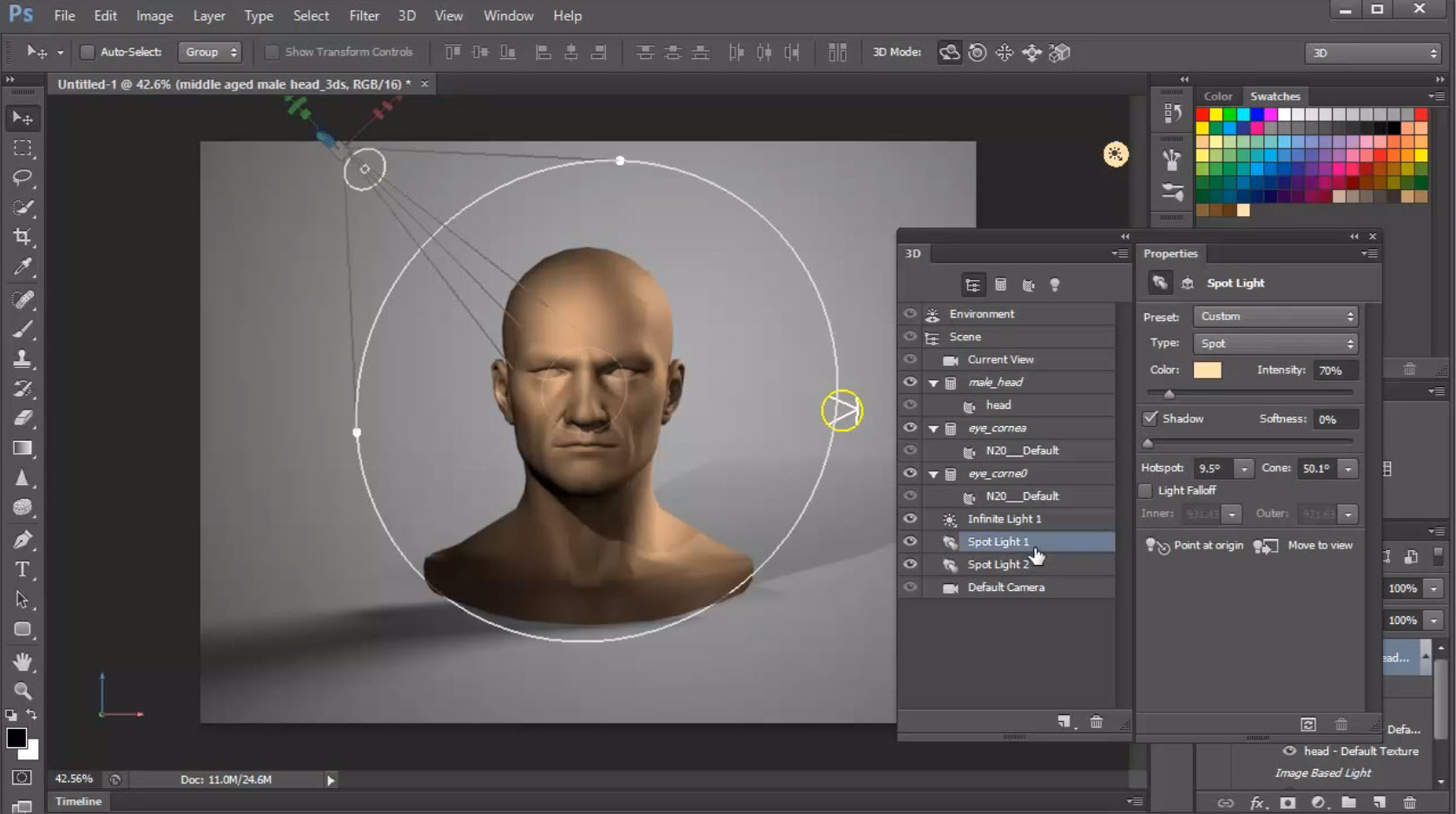 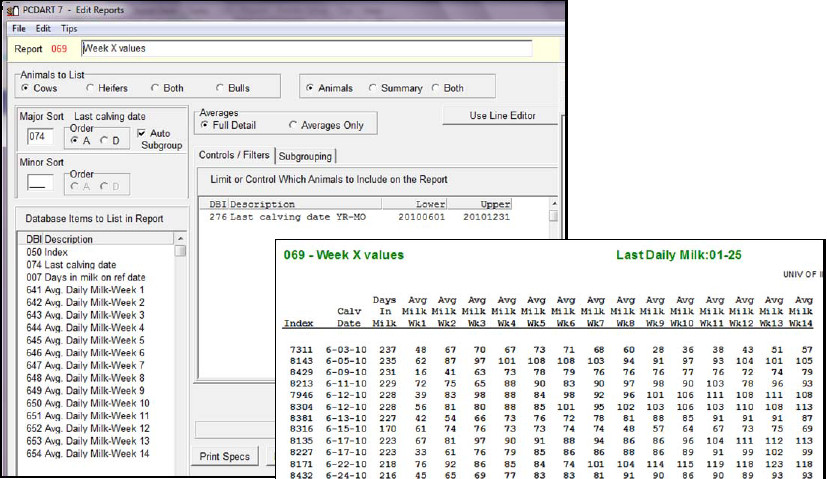 PCDART
PhotoShop
Tools: Physical
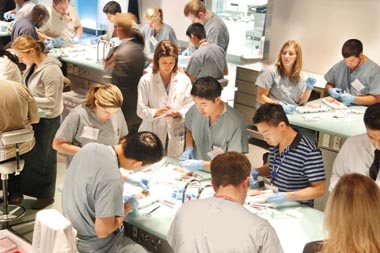 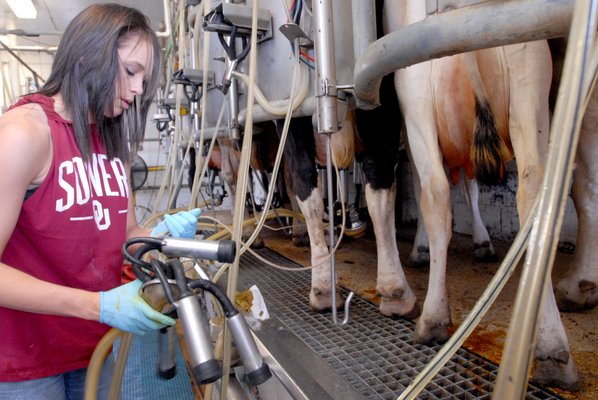 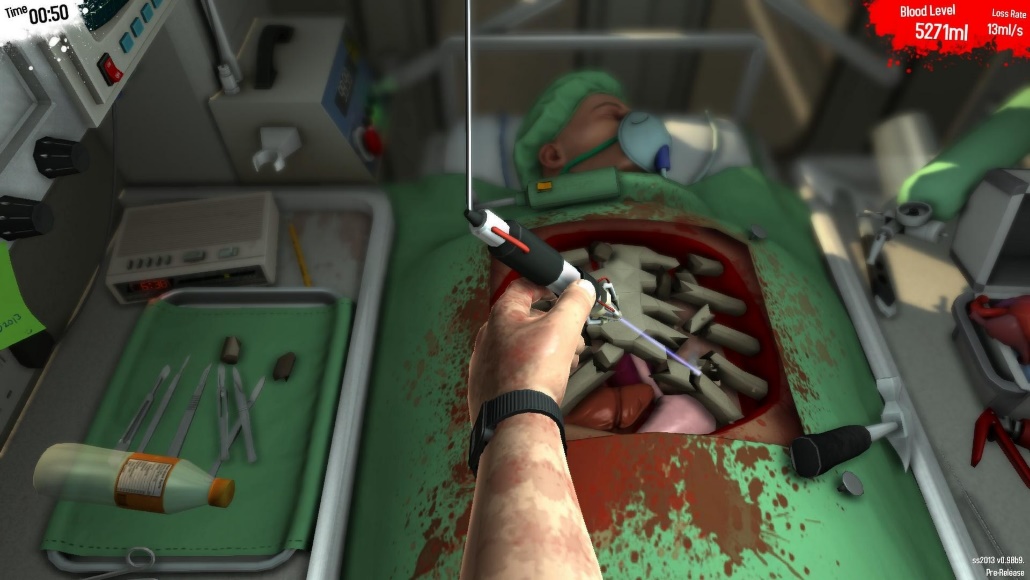 Tools: Tie-in
WebCat integration to Eclipse

PyCharm has “classes”

Pythy can store things in the cloud
Forums
Most modern learning theories account for the social nature of humans
Socio-cognitive
Distributed cognition
Situated Learning Theory

We often want students to work together
Forum: Threaded Discussion
Students create topics
Posts on a topic
Sometimes posts can be direct responses to other posts

Instructor/TA role often required to guide discussion
Forum: Piazza
Mash-up of Threaded Forum + Wiki
Students collaborate, but also work towards a single answer
Forum: Social Media
Existing platforms that students already use:
Twitter
Facebook
…

Can be great for engaging outside of typical course concerns
Introduces complications for privacy

Often works organically among students
VT has a number of facebook groups for studying/working on course work
Forum: Chat/Messaging
Many forms
One-on-one
Class

Temporality
On-going, persistent
One-off conversations
Real-time

Privacy
Visible to class
Visible to professor
Anonymous
Instantiations
Towards a coherent model
Instructor
Organization and Adjecency
Development, Presentation
Over Time
Versioning, Forking, Merging
Access and Roles
External Technology Integration
Components vs. Package
External Concerns
Deadlines, Syllabus, etc.
Assessor
Learner
Regular, Static Site: Course
LMS
Sakai, Scholar, Moodle, Canvas

Organization of resources
Assessment is mostly freeform
Google Classroom: Course
Sakai/Scholar: Course (CMS)
Moodle: Course (CMS)
Canvas: Course (CMS)
CourseWare
OpenEdX, Coursera, Udacity, Khan Academy

Series of videos/text in a sequence
Assessments/problems after a video
Sometimes a forum attached
Large focus on scaling
Coursera: Course
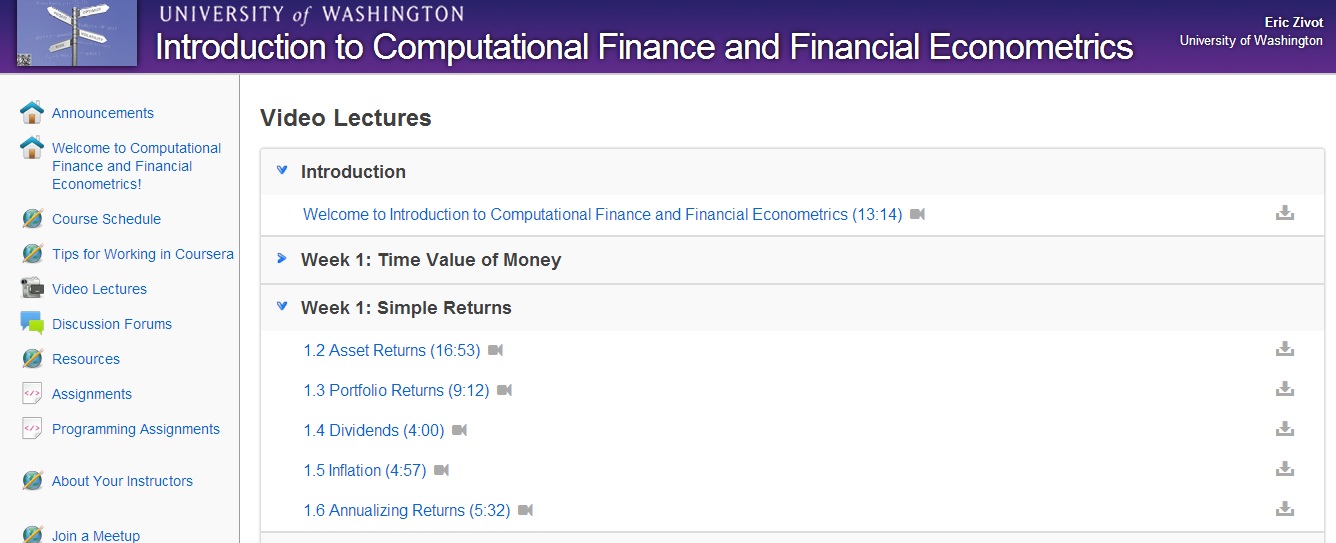 Udacity: Course
Khan Academy: Course + Tutorial System
Tutorial System
CodeCademy, Gidget

Self-guided, self-paced
Automatically assessed
Probably just CourseWare, and not a meaningful distinction
CodeCademy: Tutorial System
Gidget: Tutorial System
Book
Runestone, OpenDSA, Zyante

Strong focus on Concepts
Not a linear representation, but web of knowledge
Assessment is tied more firmly to a singular concept
Runestone: Book
OpenDSA: Book
Zyante: Book
Rhinestone: Book + Course
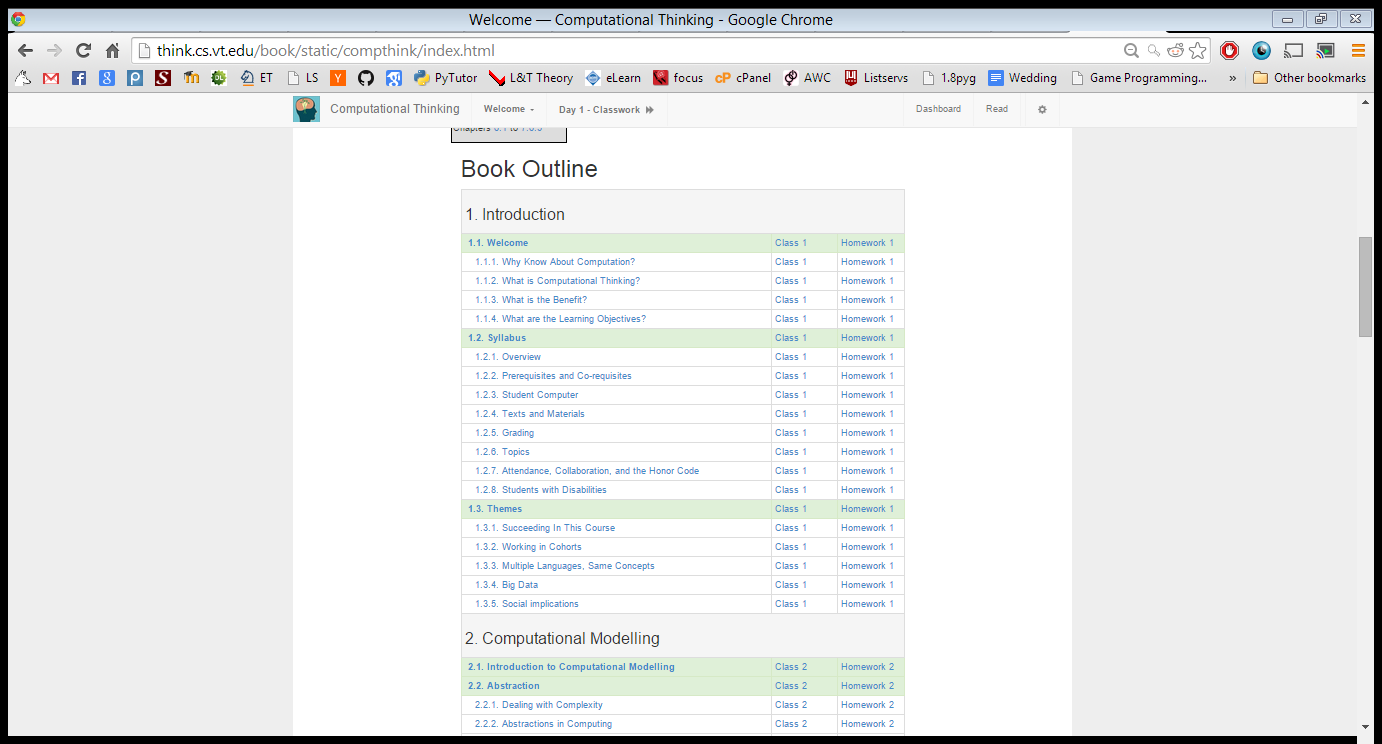 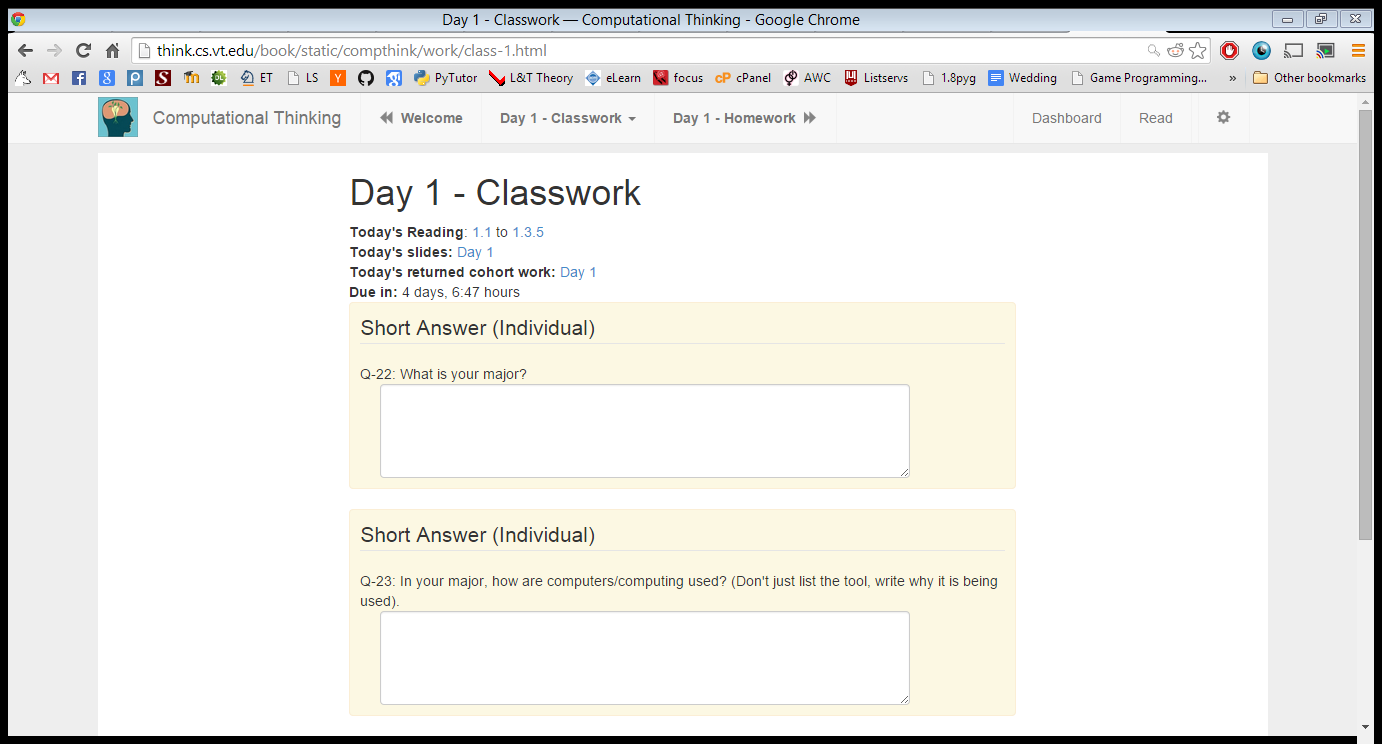 Forum
Piazza, Wiki

Collaboration
Concepts may be weakly present initially
Assessment is usually weak
Externalization of knowledge is key – has to be negotiated
Discussion Questions
Metaphors
Is one better than the other? In what contexts?

Can we combine all/most of them?

What on earth would the synthesis of all these things be called?
Thanks!